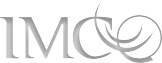 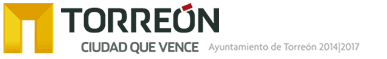 Índice de Información Presupuestal Municipal 2016
16.- Desglosé de la Ley de Ingresos por total  de ingreso por concepto de derechos, disponible en la Pagina de gobierno Municipal www.torreon.gob.mx
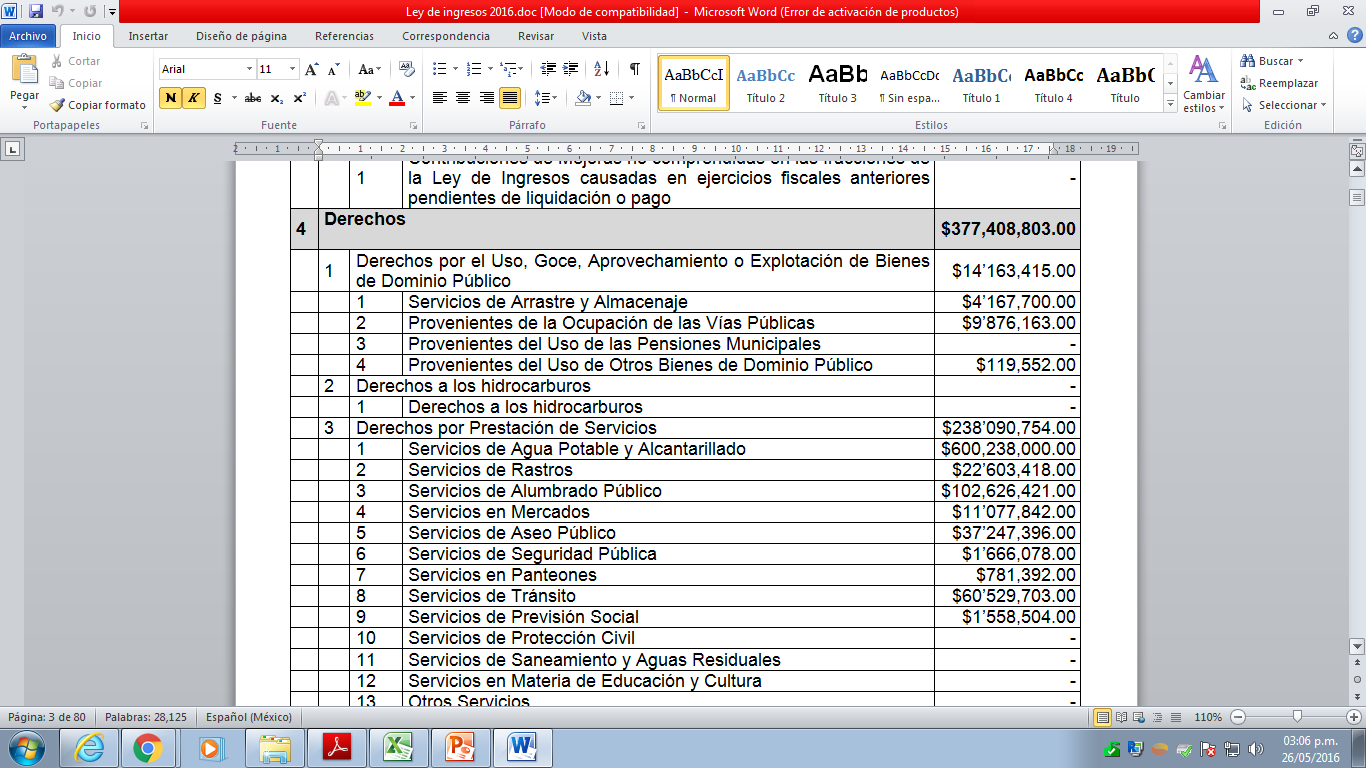